Figure 1. Schematic of information flow into the IKMC database. The IKMC database and web portal facilitate gene ...
Nucleic Acids Res, Volume 39, Issue suppl_1, 1 January 2011, Pages D849–D855, https://doi.org/10.1093/nar/gkq879
The content of this slide may be subject to copyright: please see the slide notes for details.
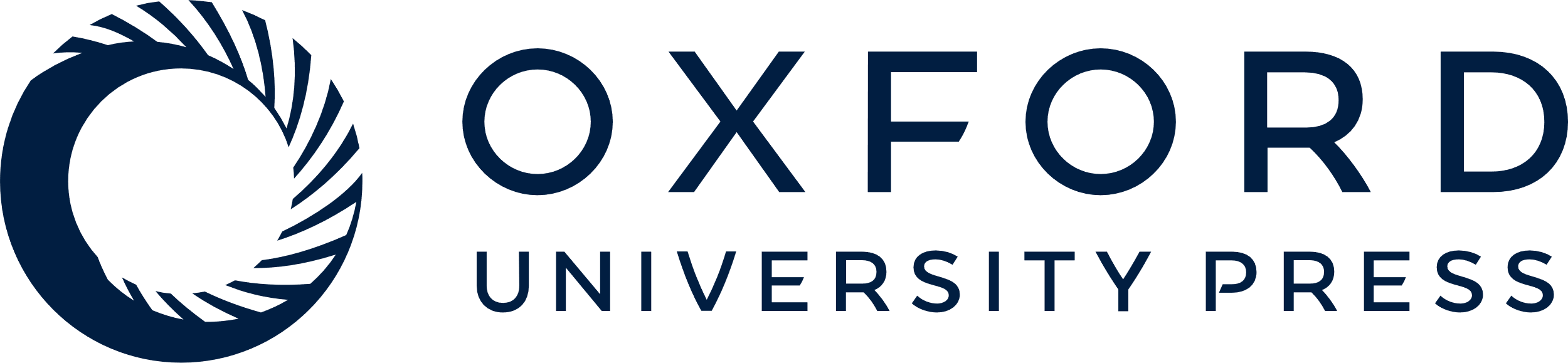 [Speaker Notes: Figure 1. Schematic of information flow into the IKMC database. The IKMC database and web portal facilitate gene selection, prioritization and coordination among IKMC participants (purple shading). Data are updated daily. The master gene list for IKMC is maintained by synchronizing with genes represented in the MGI database. The MGI non-redundant mouse gene catalog is built by comparing and unifying genome annotations from Ensembl, Vega and NCBI (blue shading). Gene records in the IKMC database are then annotated with additional information from many resources, including MGI, NCBI (CCDS), the IMSR, the IGTC and the IKMC production centers and repositories.


Unless provided in the caption above, the following copyright applies to the content of this slide: © The Author(s) 2010. Published by Oxford University Press.This is an Open Access article distributed under the terms of the Creative Commons Attribution Non-Commercial License (http://creativecommons.org/licenses/by-nc/2.5), which permits unrestricted non-commercial use, distribution, and reproduction in any medium, provided the original work is properly cited.]